Power Curve sub-group update
Daniel W. Bernadett, P.E.
Global Service Line Leader for Power Performance Testing
9 April 2021
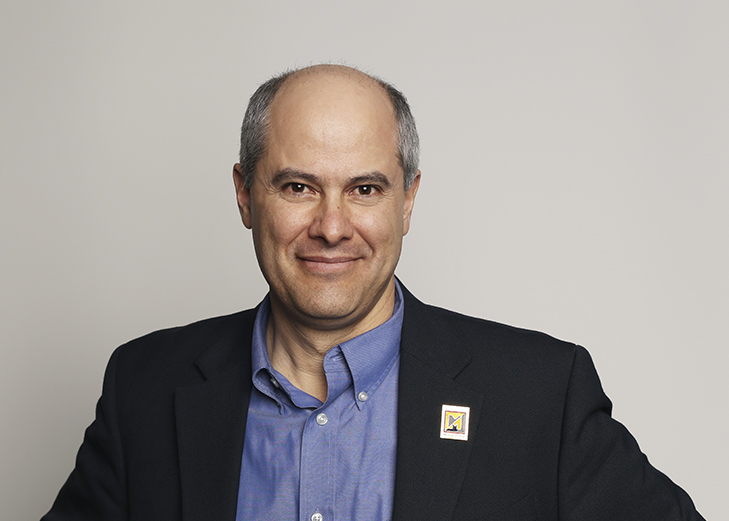 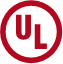 UL and the UL logo are trademarks of UL LLC © 2018.
IEC 61400-50-3 Status:
Hundreds of comments received to Committee Draft for Voting (CDV) in Nov 2020
Teams have been formed to consider these comments and make revisions if necessary
Final Draft International Standard (FDIS) could be submitted as early as June 2021
Once FDIS is submitted, national voting will take place
If no delays are experienced, -50-3 will become an international standard by the end of 2021
Nacelle lidar for power performance testing
Webinar held 23 Sep 2020
Over 630 registrants, over 250 attendees
Presentations from:
Dan Bernadett – UL
Luke Simmons – DNV/GL
Ioannis Antoniou – SGRE
Rozenn Wagner – GE
Jochen Cleve – Orsted
Recorded video available at the link below:
https://www.dnv.com/power-renewables/webinar/registration/wind-turbine-power-performance-risk-webinar.html
Nacelle lidar – Take-aways
Nacelle lidar is used offshore for power performance testing
Now that -50-3 is CDV, it is expected that it will also be used onshore
Simple terrain only!
Ground Lidar for power performance testing
Webinar held 27 May 2020
Over 300 registrants, over 150 attendees
Presentations from:
Dan Bernadett – UL
Ellie Weyer - UL
Luke Simmons – DNV/GL
Ioannis Antoniou – SGRE
Tom Fric – GE
Alex Pantouris – NextEra
Hong Liu - Engie
Link to recorded video (https://www.youtube.com/watch?v=E0lb8Sgkcaw)
Ground lidar – Take-aways
GE and Siemens (and others) accept lidar as part of IEC 61400-12-1 Edition 2 testing for warranty verification of power performance
DNV: 15% of flat sites use lidar
UL: 5% of all sites use lidar
Lidar can be used in flat terrain only!
These may sound small, but the point is that lidar is being used for warranty verification of power performance, and that usage is growing rapidly